PROFORMA INVOICE
Invoice NO. : 20210527A1 (임의로날자+영문) 
            DATE: 2021-05-27 (날자)
       P/O NO:  20210527A1(임의로날자+영문) 
         L/C NO: T/T
TO:
영문회사이름
USD INWARD FINANCIAL TRANSFER

 BENEFICIARY BANK:  Agricultural Bank of China,Yantai Branch (송금 받는 은행 영문)
                           ADD:  NO.FU153 NANDA STREET ZHIFU DISTRICT YANTAI CHINA(송금받는 은행주소 영문)
      SWIFT CODE NO:  ABOCCNBJ150(상대방 은행 swift code)
BENEFICIARY NAME: Yantai Tian Dashai Trading Co., Ltd  (송금받는 회사 영문)                 
                           ADD: 329, 3rd Floor, Building A1, No. 27 Xingyu Road, Zhifu District, Yantai City, Shandong Province(송금 받는 회사 주소 영문)
          ACCOUNT NO:  ​15340114040004390(송금 받는 회사 통장번호)

THE BUYER                                                                                            THE SELLER

사업자번호  
사업장 영문주소
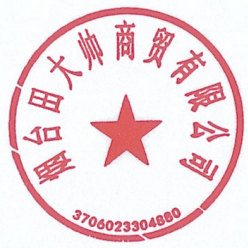